西北农林科技大学
超算系统现状和调度系统使用
讲解
李恒锐
13519122505
hrli@jhinno.com
北京景行锐创软件有限公司
2017年6月
超算系统现状
共有节点：127
其中
管理节点：2
编译节点：2(node119, node124)
Smp大内存节点：2（node110,node111:56核，2T内存）
256G内存节点：8（node124~node131）
128G内存节点：44（node50~node119）
64G内存节点：71（node1~node49, node86~node120）
GPU计算节点：1（node109:K80 GPU卡*1）
©  2017年6月  北京景行锐创软件有限公司  版权所有
常用队列与节点关系（一）
在超算运行环境中，队列与计算资源是对应关系
在当前的超算环境中，部分节点作为特点课题的包机使用，除此以外，开放的常用公共队列与公共资源主要有：
Normal:nodegroup(node86~node105,node46~node49)(特点：内存64G内的作业)
Short:nodegroup(node86~node105,node46~node49)(特点：快速调度，执行时间限制在15分钟)
Commonpara：nodegroup(node86~node105,node46~node49)(特点：加载Intel MPI环境，可以在命令中处理mpi并行逻辑)
Matlab：nodegroup(node86~node105,node46~node49)(特点：matlab2014算例)
Adina: nodegroup(node86~node105,node46~node49)(特点：adina91算例)
Nodequeue:nodegroup(node86~node105,node46~node49)(特点：目前等同于normal)
©  2017年6月  北京景行锐创软件有限公司  版权所有
常用队列与节点关系（二）
small:small(node106)(特点：执行时间限制在2个小时)
smpqueue:smpgroup(node110,node111)(特点：超过256G的大内存作业)
denovo:denovo(node120)(特点：denovo作业)
gpuqueue:gpugroup(node109)(特点：gpu应用作业)
paraqueue:nodegroup(node86~node105,node46~node49)(特点：使用mpirun进行并行计算)
blastx:nodegroup(node86~node105,node46~node49)(特点：运行blast2.3.0作业)
Gaussian:nodegroup(node86~node105,node46~node49)(特点：运行gaussian09作业)
mem128queue:mem128group (node125~node131)(特点：内存在128G内的作业)
©  2017年6月  北京景行锐创软件有限公司  版权所有
队列与资源常用命令
jqueues:查看所有队列列表；
QUEUE_NAME      PRIO STATUS          MAX JL/U JL/P JL/H NJOBS  PEND   RUN  SUSP 
normal           40   Open:Active      -    -    -    -    94     2    92     0
commonpara       40   Open:Active      -    -    -    -     0     0     0     0
matlab           40   Open:Active      -    -    -    -     0     0     0     0
adina            40   Open:Active      -    -    -    -     0     0     0     0
nodequeue        40   Open:Active      -    -    -    -   162     0   162     0
……
jqueues –l 队列名:查看具体某个队列的配置信息
jqueues -l paraqueue

QUEUE: paraqueue
  -- No description provided.
……

USERS:  all users
HOSTS:  nodegroup+7 
PRE_EXEC:  /stor9000/apps/jhinno/unischeduler/pre_exec/pre_exec.sh
JOB_STARTER:  /stor9000/apps/jhinno/unischeduler/jobstarter/paraqueue_starter
jhosts  机器（机器组名）：查看队列相关的机器组的情况
jhosts nodegroup
HOST_NAME          STATUS       JL/U    MAX  NJOBS    RUN  SSUSP  USUSP    RSV 
node100            closed          -     24     24     24      0      0      0
node101            closed          -     24     24     24      0      0      0
……
©  2017年6月  北京景行锐创软件有限公司  版权所有
编译与提交节点
编译与提交节点：node119,node124
编译环境：
Node119:编译环境高于计算节点，用于高版本要求，编译完成后不能直接运行与计算节点
gcc 4.8.5
Glibc:2.17
Intel编译器：2016 （/stor9000/intel/compilers_and_libraries_2016.2.181/）
Node124:编译环境等同于计算节点，编译完成后可直接在计算节点运行gcc 4.4.7
Glibc:2.12
Intel编译器：2016 （/stor9000/intel/compilers_and_libraries_2016.2.181/）
©  2017年6月  北京景行锐创软件有限公司  版权所有
作业提交与调度
调度的原理：在共享的资源集群中，通过一定的规则为用户分配相应的资源。
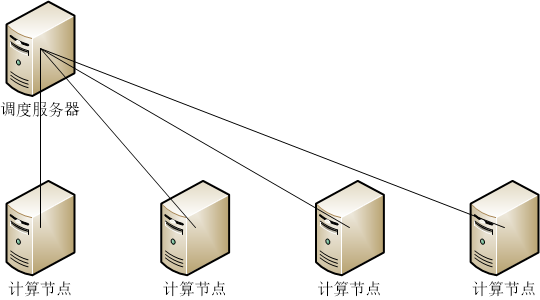 ©  2017年6月  北京景行锐创软件有限公司  版权所有
调度系统环境变量加载
调度系统环境变量包含调度系统命令执行所需要的环境信息，在使用时要预先加载，加载方式为：
 .  /stor9000/apps/jhinno/unischeduler/conf/profile.jhscheduler 
或
source  /stor9000/apps/jhinno/unischeduler/conf/profile.jhscheduler
建议：
写到个人家目录下的.bashrc文件中，自动加载

export MPICH_PATH=/stor9000/intel/impi/5.1.3.181
export INC_MPI=$MPICH_PATH/include64
export LIB_MPI=$MPICH_PATH/lib64
export CC=mpiicc
export F90=mpiifort
export FC=ifort
export F77=mpiifort
export USER_FC=mpiifort
export USER_CC=mpiicc
export MPIF90=mpiifort

source  /stor9000/intel/impi/5.1.3.181/bin64/mpivars.sh

source /stor9000/intel/compilers_and_libraries/linux/bin/compilervars.sh intel64
©  2017年6月  北京景行锐创软件有限公司  版权所有
作业提交命令
作业提交基本命令：jsub
作业提交命令格式：
jsub [-h] [-V] [-x] [-H] [-r] [-N] [-B] [-I | -K | -Ip | -Is]
             [-L login_shell] [-c cpu_limit[/host_spec]] [-F file_limit]
             [-W run_limit[/host_spec]] [-k chkpnt_dir [chkpnt_period] [method=chkpnt_dir]]
             [-P project_name] [-q queue_name ...]  [-R res_req]
             [-m "host_name[+[pref_level]] | host_group[+[pref_level]]..."]
             [-n min_processors[,max_processors]] [-J job_name]
             [-b begin_time] [-t term_time] [-u mail_user]
             [-i in_file | -is in_file] [-o out_file] [-e err_file]
             [-M mem_limit]  [-D data_limit]  [-S stack_limit]
             [[-f "lfile op [rfile]"] ...] [-w depend_cond]
             [-E "pre_exec_command [argument ...]"] [-Zs] [-sp job_priority]
             [command [argument ...]]
             [-a additional_esub_information]
             [-vm win7|win2008|winxp]
             [-cwd current_working_directory]
             [-gpgpu [gpures=]num]
©  2017年6月  北京景行锐创软件有限公司  版权所有
常用作业提交命令格式
jsub –J job_name –n cpu_number –q queue_name –o output_file“作业执行命令、参数或脚本”
注意：
（1）作业提交所在的目录即为作业执行的目录，因此相对路径均需要以当前目录为基础；
（2）如果提交格式为脚本，脚本中命令或执行文件要写为绝对路径。
参数含义：
-J job_name:指定作业名（可不设置）
-n cpu_number:指定作业运行所需要的cpu资源数（不设置默认为1）
-q queue_name：指定作业提交的队列资源（不设置默认为normal队列）
-o output_file:指定作业运行过程中输出信息保存的文件名，路径默认为作业提交路径（不设置则不输出过程信息）
“作业执行的命令、参数或脚本”：既可以直接运行命令，也可以根据作业的需要编写包含复杂逻辑的脚本
©  2017年6月  北京景行锐创软件有限公司  版权所有
作业提交举例
jsub –n 12 –q paraqueue –o output.log “./Gelbvieh_Tibetan.80.5060000.sh”
©  2017年6月  北京景行锐创软件有限公司  版权所有
常见作业状态说明
PEND：作业等待
PSUSP: 作业被系统挂起
USUSP：作业被用户或用户策略挂起
RUN:作业运行中
DONE:作业正常结束
EXIT:作业非正常结束
UNKWN：作业状态丢失
©  2017年6月  北京景行锐创软件有限公司  版权所有
作业信息查询
查询作业命令：jjobs
查询作业运行详细信息：jjobs –l 作业号
jjobs -l xxxxx

Job <xxxxx>, Job Name <Gelbvieh_Tibetan.80.5060000>, User <yyyyyy>, Proje
                     ct <default>, Status <RUN>, Queue <mem128queue>, Command <
                     ./Gelbvieh_Tibetan.80.5060000.sh>
Tue May 16 09:17:32: Submitted from host <node119>, CWD <$HOME/cattle/introgres
                     sion/Sstar/Gelbvieh_Tibetan/SimulationData/simple/with_bot
                     tleneck>, Output File <Gelbvieh_Tibetan.80.5060000.o>, Err
                     or File <Gelbvieh_Tibetan.80.5060000.e>, 2 Processors Requ
                     ested, Requested Resources <span[hosts=1]>;
…
Tue May 16 09:17:32: Started on 2 Hosts/Processors <2*node130>, Execution Home 
                     </stor9000/apps/users/NWSUAF/yyyyyy>, Execution CWD </
                     stor9000/apps/users/NWSUAF/yyyyyyy/cattle/introgression
                     /Sstar/Gelbvieh_Tibetan/SimulationData/simple/with_bottlen
                     eck>;
Thu Jun  8 11:58:53: Resource usage collected.
                     The CPU time used is 2206876 seconds.
                     MEM: 1920 Mbytes;  SWAP: 15047 Mbytes
                     PGID: 3269;  PIDs: 3269 3341 3344 3460 3461 3462 
…
©  2017年6月  北京景行锐创软件有限公司  版权所有
作业等待原因查询
查询等待作业命令：jjobs –lp 作业号
jjobs -lp xxxx

Job <xxxxx>, User <yyyyyy>, Project <default>, Status <PEND>, Queue <para
                     queue>, Command <./work_00044.sh>
Thu Jun  8 10:17:51: Submitted from host <node119>, CWD <$HOME/annotation/DV/ge
                     ne_finding/Denovo/Augustus/DV.k79.scaf.sspace.final.scaffo
                     lds.fasta.masked.ag.sh.12163.qsub>, Output File <output.txt>;
 PENDING REASONS:
 Job slot limit reached: node86, node87, node88, node89, node90, node91, node92
                     , node93, node94, node95, node96, node97, node98, node99, 
                     node100, node101, node102, node103, node104, node105, node
                     46, node47, node48, node49, node113, node114, node115, nod
                     e116, node117, node118;

 SCHEDULING PARAMETERS:
           r15s   r1m  r15m   ut      pg    io   ls    it    tmp    swp    mem
 loadSched   -     -     -     -       -     -    -     -     -      -      -  
 loadStop    -     -     -     -       -     -    -     -     -      -      -  

          cpuspeed 
 loadSched      -  
 loadStop       -
©  2017年6月  北京景行锐创软件有限公司  版权所有
作业管理命令
终止作业命令： jctrl kill 作业号
历史作业命令：jhist 或 jhist –l 作业号
PSUSP和USUSP状态作业恢复：jctrl resume 作业号
©  2017年6月  北京景行锐创软件有限公司  版权所有
调度系统常用命令及常见问题解析
查询全节点状态：jhosts
查询存储空间状态：df –h
需要mpi并行的作业，执行命令不要放到脚本中，如果命令格式和参数较复杂，用“”包裹命令提交
如果提交的作业执行直接报错，首先检查命令是否具有可执行权限。可执行权限可以用命令：chmod 755 命令（或脚本）设置
如果实时编译的程序需要在计算节点执行，请到node124上编译
©  2017年6月  北京景行锐创软件有限公司  版权所有
问题与解答
©  2017年6月  北京景行锐创软件有限公司  版权所有
谢谢！